Cultural Competence
PPP No. 5
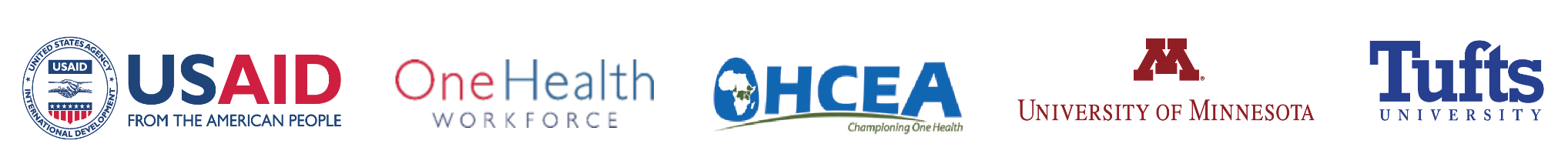 Learning Objectives
Session enables participants to know and apply culturally competent skills that enable a One Health professional work appropriately in cross-cultural situations. They shall
assess their personal level of cultural competency.
demonstrate the five essential behavioral elements that a culturally competent person must have to enable effective work in cross-cultural situations
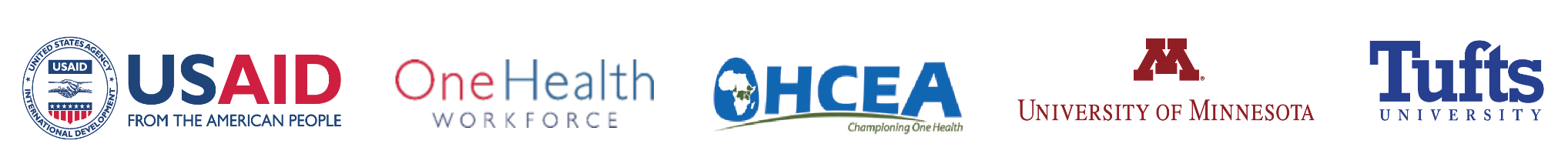 Definition
Several definitions of cultural competence
Operational definition: 
Cultural competence is a set of congruent behaviors, attitudes, and policies that come together in a system, agency or among professionals and enable that system, agency or those professions to work effectively in cross-cultural situations 
(Cross et al, 1989)
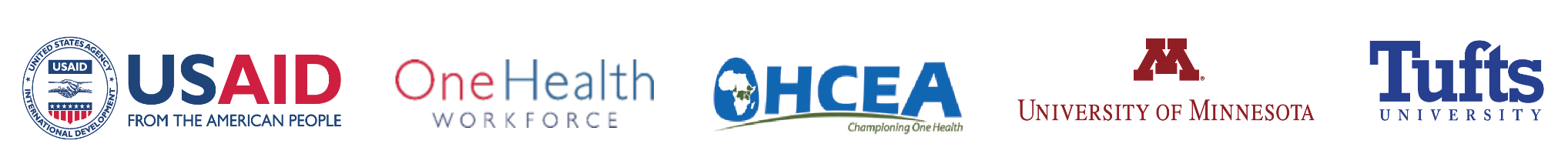 Cultural Competence
Involves understanding and appropriately responding to a unique combination of cultural variables that the professional and population/community bring to interactions.
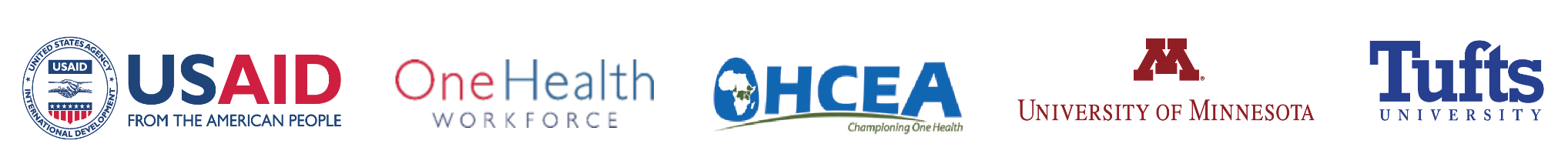 Examples of cultural variables
Ability
Age
Beliefs
Ethnicity
Experience
Gender
 Gender identity
Linguistic background
National origin
Race
Religion
Socioeconomic status
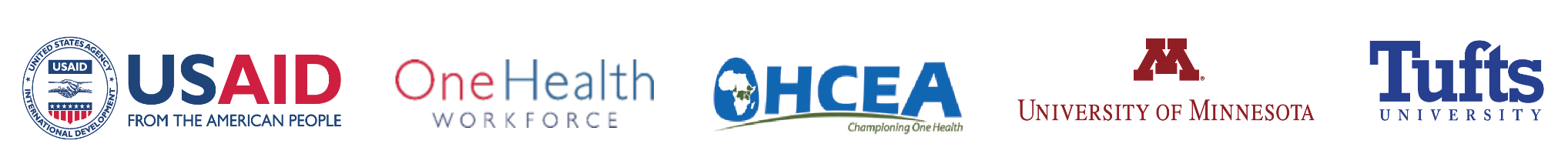 Cultural competence
Different levels: individual, organization, system or program. 
Dynamic, ongoing, developmental process that evolves over an extended period and requires a long-term commitment. 
Portrayed along a cultural competence continuum.
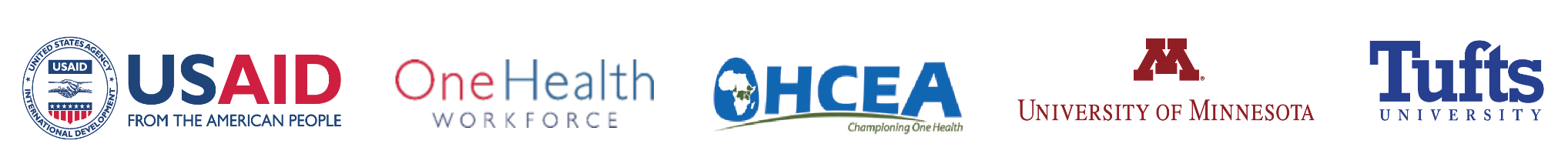 Cultural competence: Why?
In service delivery:

Improves the quality of services and health outcomes 
Eliminates long-standing disparities in the health status of people of diverse cultural ethnic and racial backgrounds.
Meets legislative, regulatory, and accreditation mandates
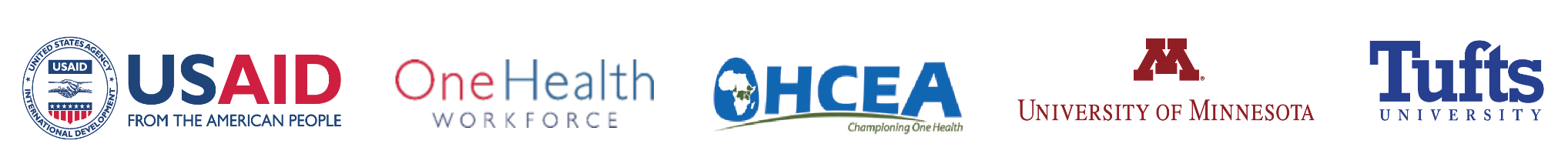 Why cultural competence
Eliminates inappropriate infectious disease management interventions that are not  culturally sensitive
Increases the success rate and eliminates trial and error
Minimizes resource wastage
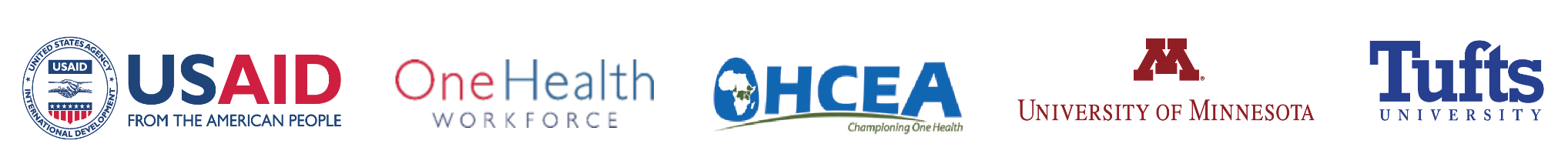 Cultural competence continuum
Portrayed along a cultural competence continuum.
Continuum indicates the various levels of:
awareness
knowledge
Skills
of an individual, institution or system
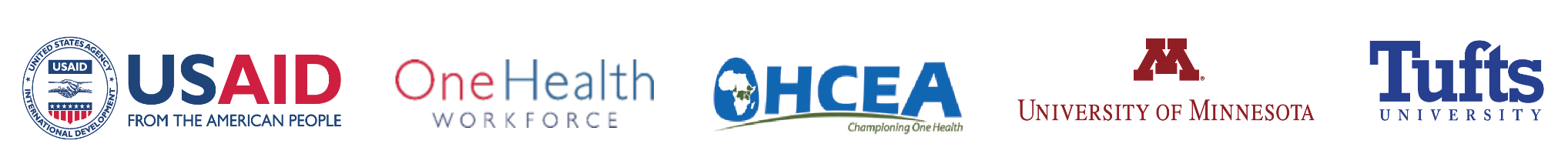 Cultural Continuum: 6 Stages
(Re: Kohnert, 2008) 
Cultural Destructiveness
Cultural Incapacity
Cultural Blindness
Cultural Pre-competence
Cultural Competency
Cultural Proficiency
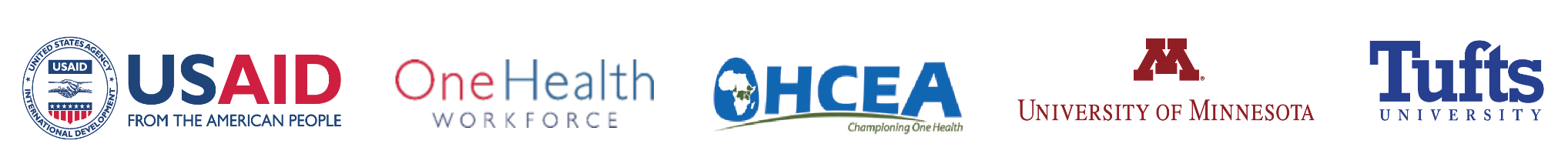 Cultural Destructiveness
“attitudes, policies, and practices that are destructive to cultures and consequently to the individuals within the culture" are exhibited
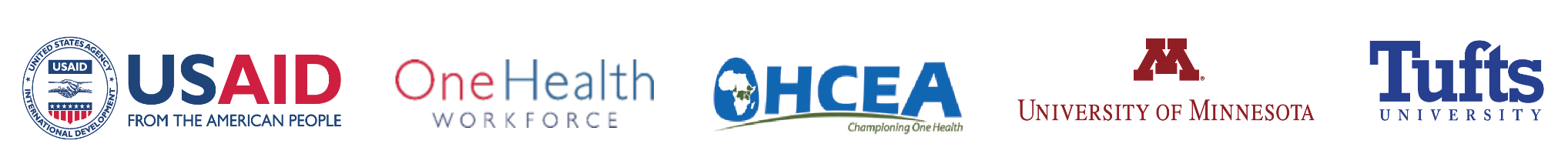 Cultural Incapacity
Individuals and agencies do not seek to be "culturally destructive, but lack the capacity to help …"
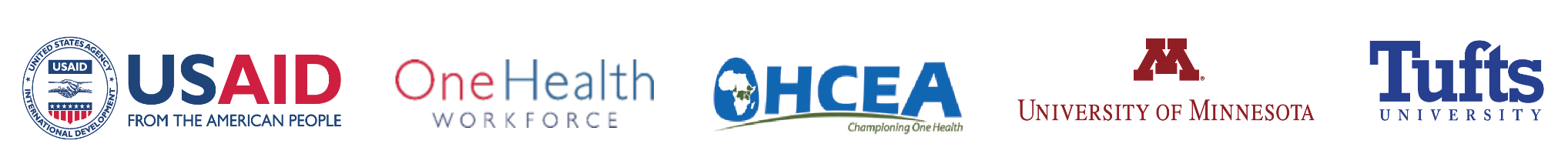 Cultural Blindness
"the system and its agents provide services with the expressed philosophy of being unbiased … and function with the belief that color or culture make no difference and that all people are the same"
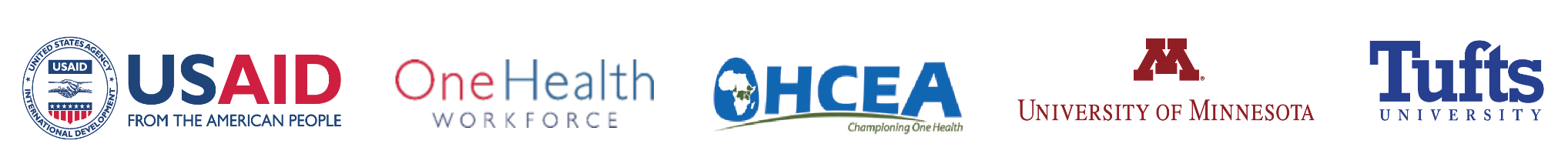 Cultural Pre-competence
There is awareness and an attempt to "improve some aspect of services to a specific population" and service providers are aware of perceptions, values, and other elements of their own culture and of cultures different from their own.
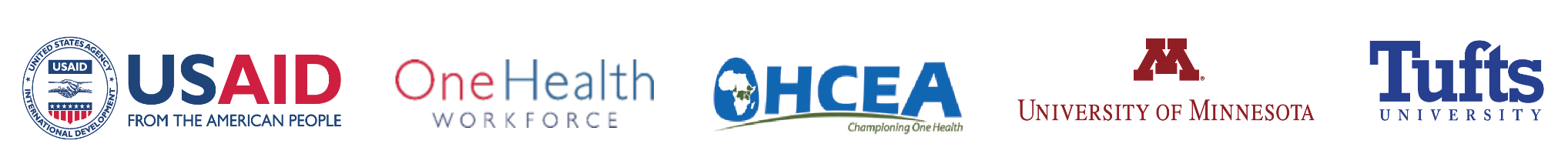 Cultural Competency
Able to effectively use your cultural knowledge 
at all levels of service provision
"acceptance and respect for difference, continuing self-assessment regarding culture, careful attention to the dynamics of difference, continuous expansion of cultural knowledge and resources, and a variety of adaptations to service models’
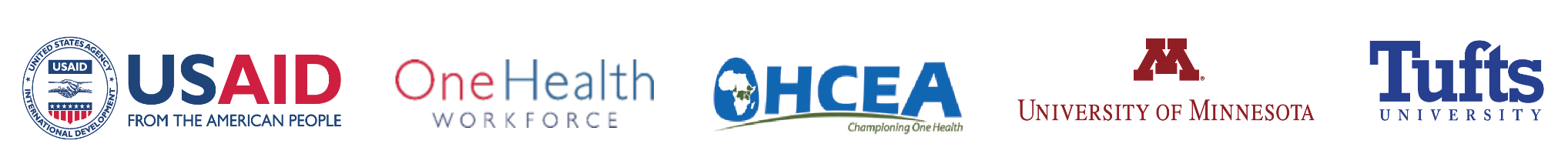 Cultural Proficiency
Agencies hold "culture in high esteem … and seek to add to the knowledge base of culturally competent practice by conducting research, developing new therapeutic approaches based on culture, and publishing and disseminating the results of demonstration projects". 
Service providers champion cultural competence in practice by training others in cultural competence, recruiting personnel from diverse cultures, and conducting research that adds to the knowledge base.
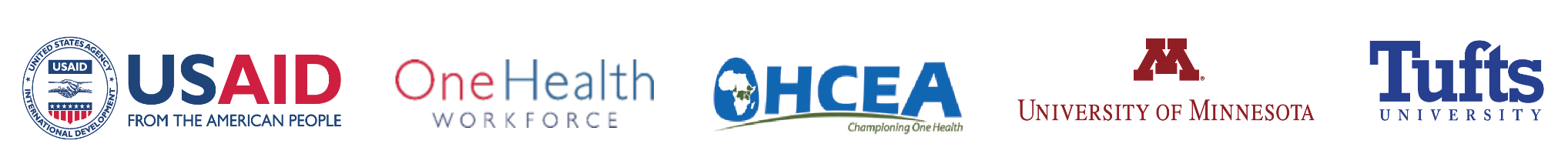 Cultural Competence: How?
A One Health professional is culturally competent to the extent that s/he:
considers the impact of cultural variables on the health challenges being addressed
practices in a manner that is culturally sensitive
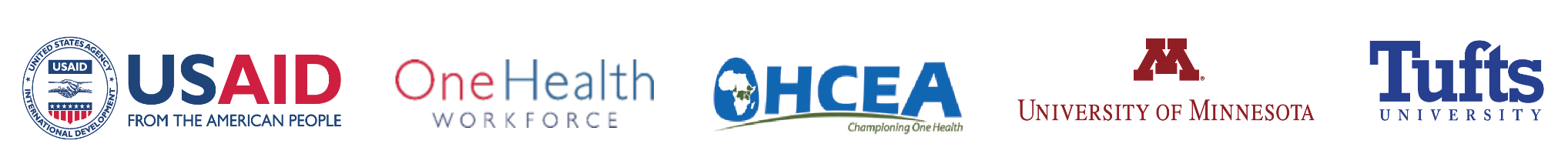 Process
Dynamic and complex process which evolves over time and requires:
understanding one’s own culture [self-assessment]
interactions with individuals from various cultures [ethnographic interviews …]
continuous expansion of one's cultural knowledge [training/ capacity building]
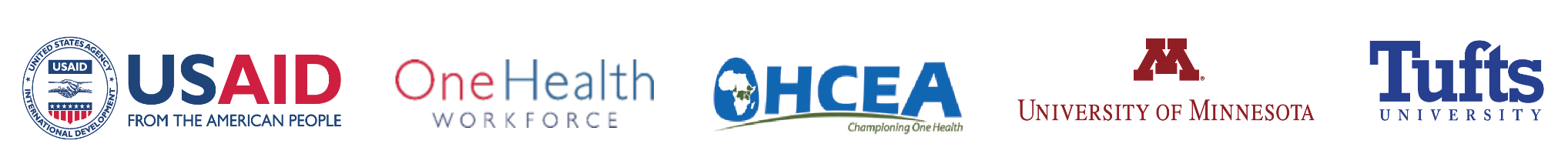 Process
Attitude shift - professionals recognize what they do not know about the relevant cultures of the individuals, families, and communities they serve and seek to gain culture-specific knowledge and experience in these areas.
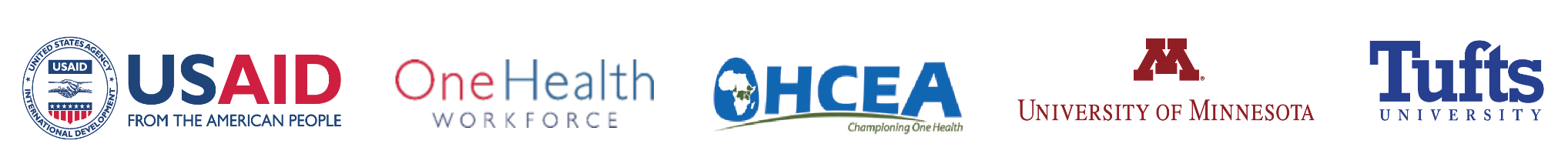 Self-assessment reveals where a professional is along the continuum of cultural competence
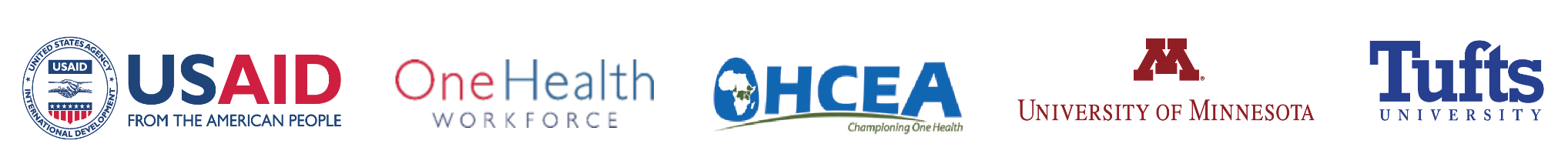 Specific steps in the development of cultural competence are identified based on: 
a professional's location along the cultural competence continuum
 the essential characteristics of the culturally competent professional
reflection on individual needs
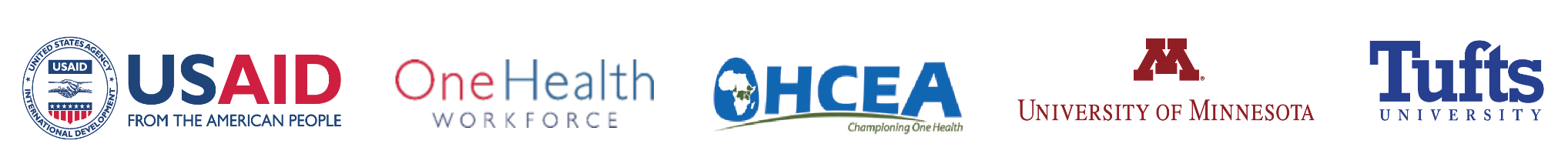 5 Essential Behavioural Elements
Of a culturally competent person/ institution / system:
Valuing diversity

Conducting self-assessment

Managing the dynamics of difference
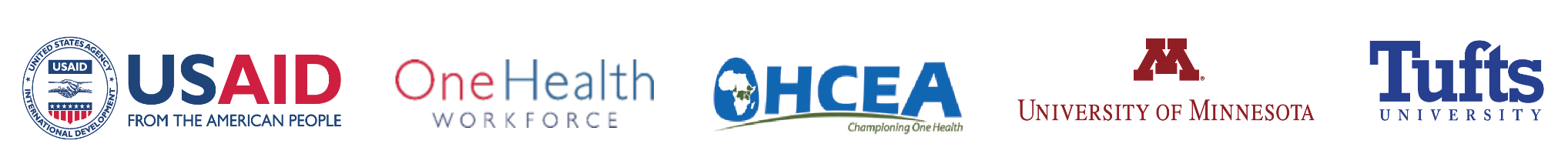 5 Essential Behavioral Elements
4. Acquiring and institutionalizing cultural knowledge

5. Adapting to diversity and the cultural contexts of communities that are being served
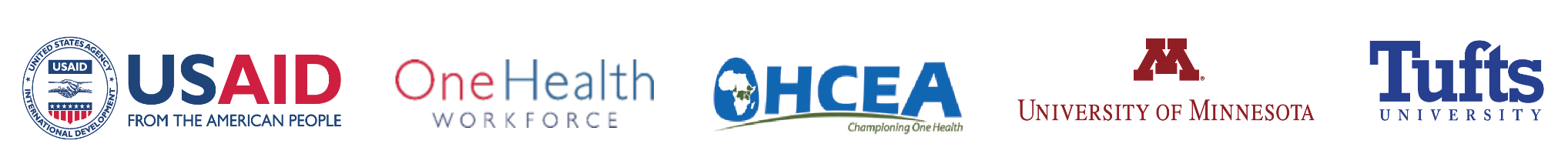 Understanding one's own culture
At individual level:

examine one’s own attitude and values, beliefs, biases and professional personal history. 
assess the manner in which these factors might influence perceptions.
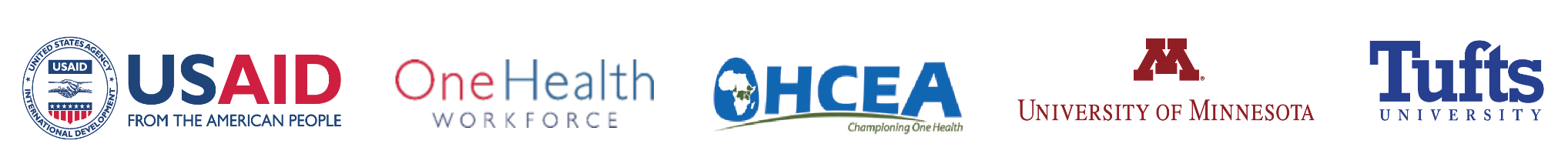 Understanding one's own culture
understand how personal perceptions might influence interactions and service delivery to a community / target population
acquire values, knowledge, skills and attributes that will allow an individual to work appropriately in cross cultural situations.
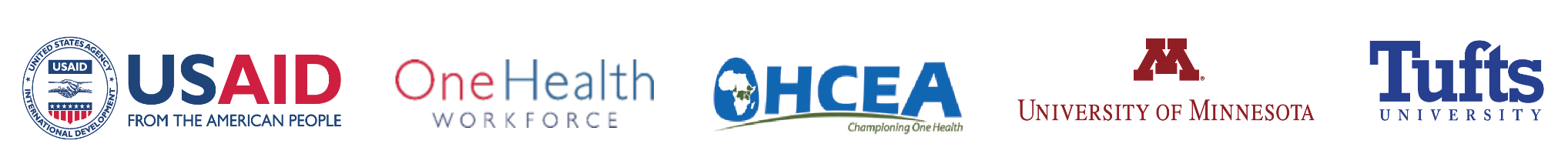 Interactions with individuals from various cultures
A community reflects a wide array of differences as well as similarities across cultural variables 
Competence requires that One Health professionals practice in a manner that considers each individual’s cultural characteristics and unique values so that the most effective services can be provided
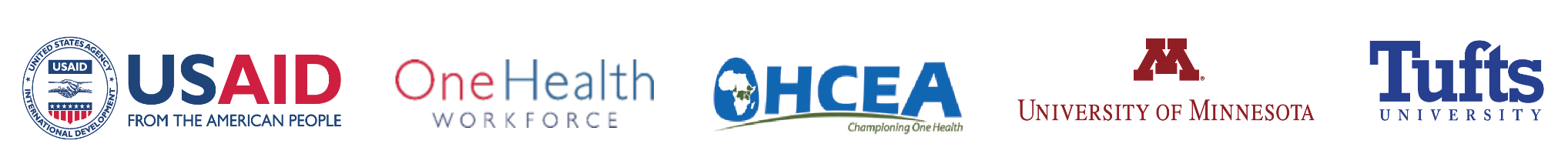 Interactions with Individuals from Various Cultures
An approach that is appropriate for one individual may not be appropriate for another
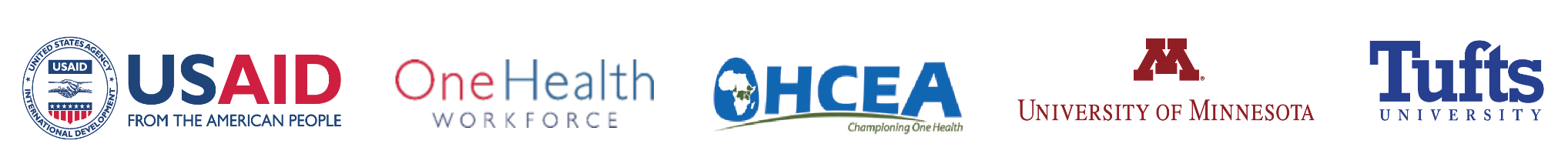 Interactions with individuals from various cultures
The unique influence of an individual's cultural background may change over time and according to circumstance, hence the need for adjustments in approaches to services delivery
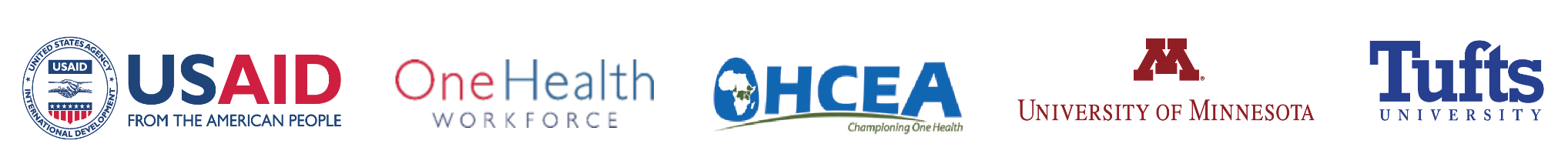 Strategies for expansion of cultural knowledge
Examples

Seeking resources (eg funding, human) to address knowledge and response  limitations.
Engaging in capacity building programs
Collaborating with professionals across disciplines, sectors and with various institutions to gain more knowledge on culture and its influence on health
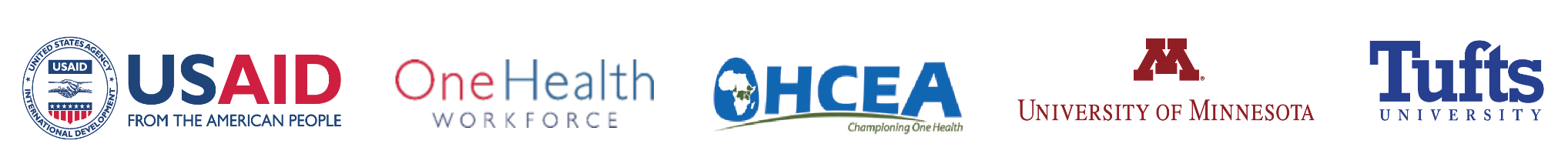 Suggest more examples …
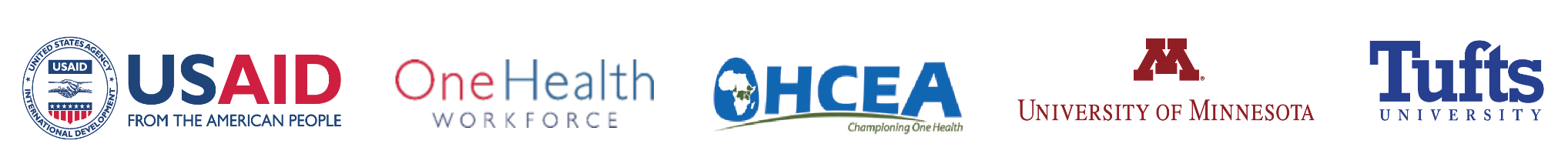 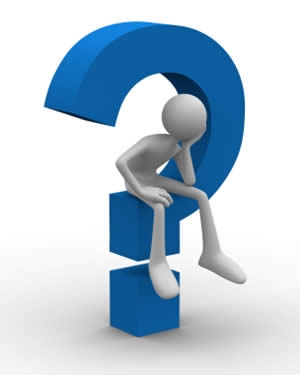 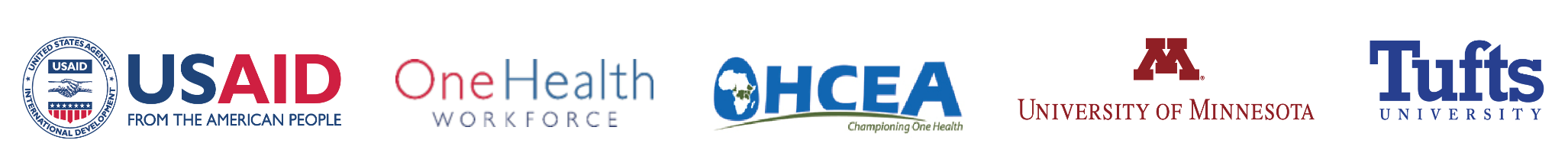